Создание личного блога или сайта для распространения педагогического опыта
Крытыш Наталья Ивановна
                                                      учитель начальных классов
                                                      ГУО «Гимназия им Я. Купалы»
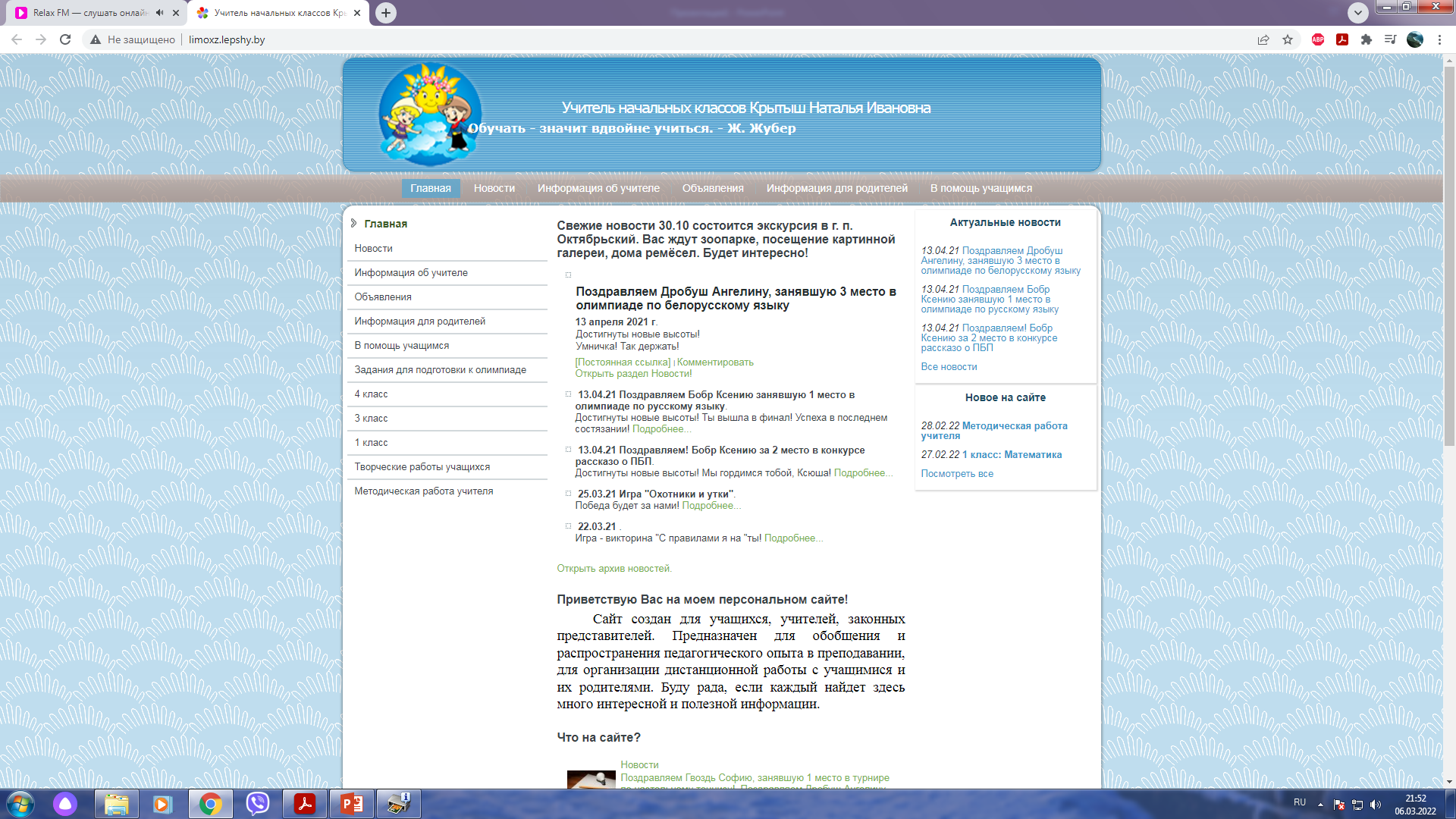 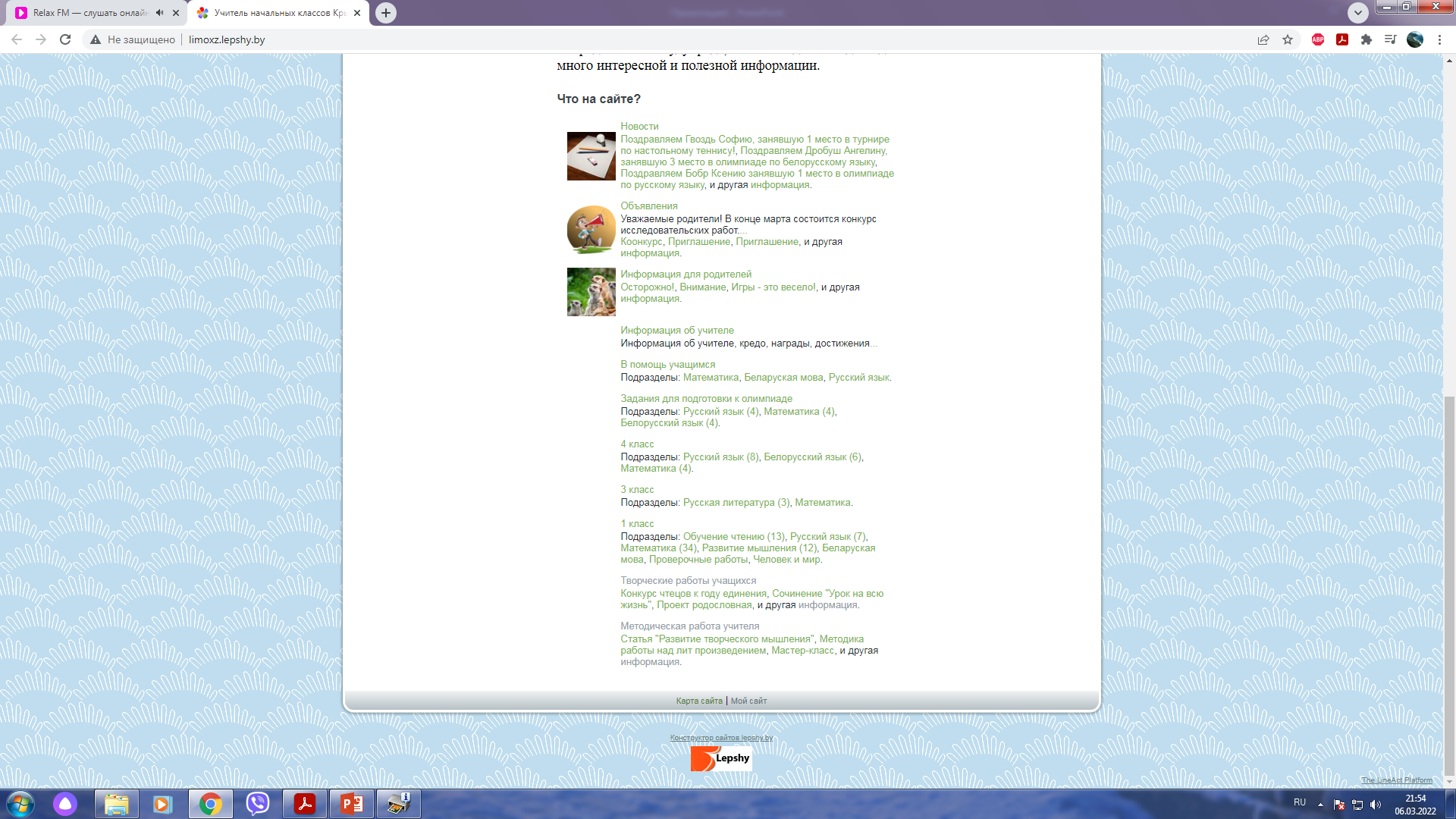 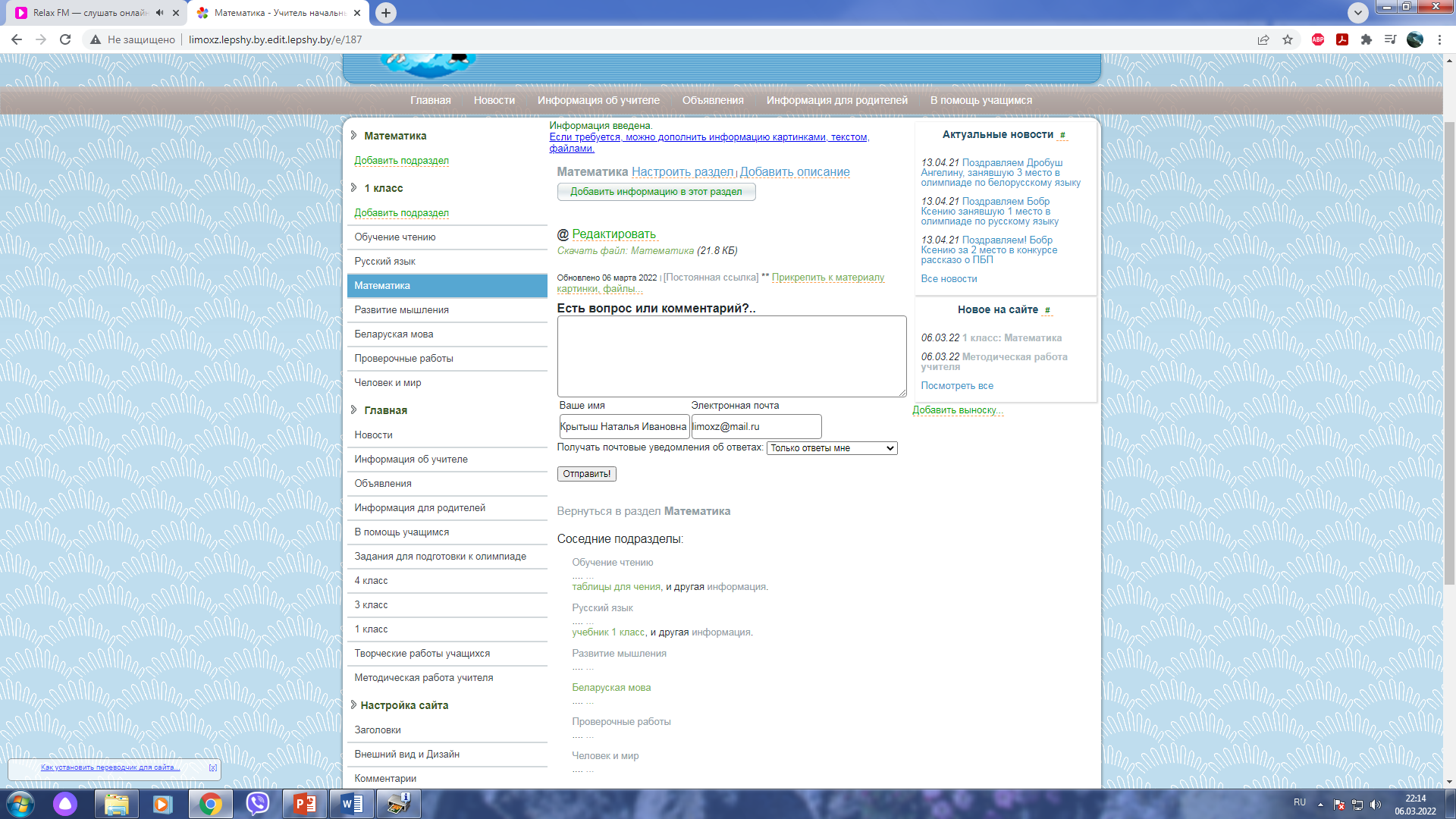 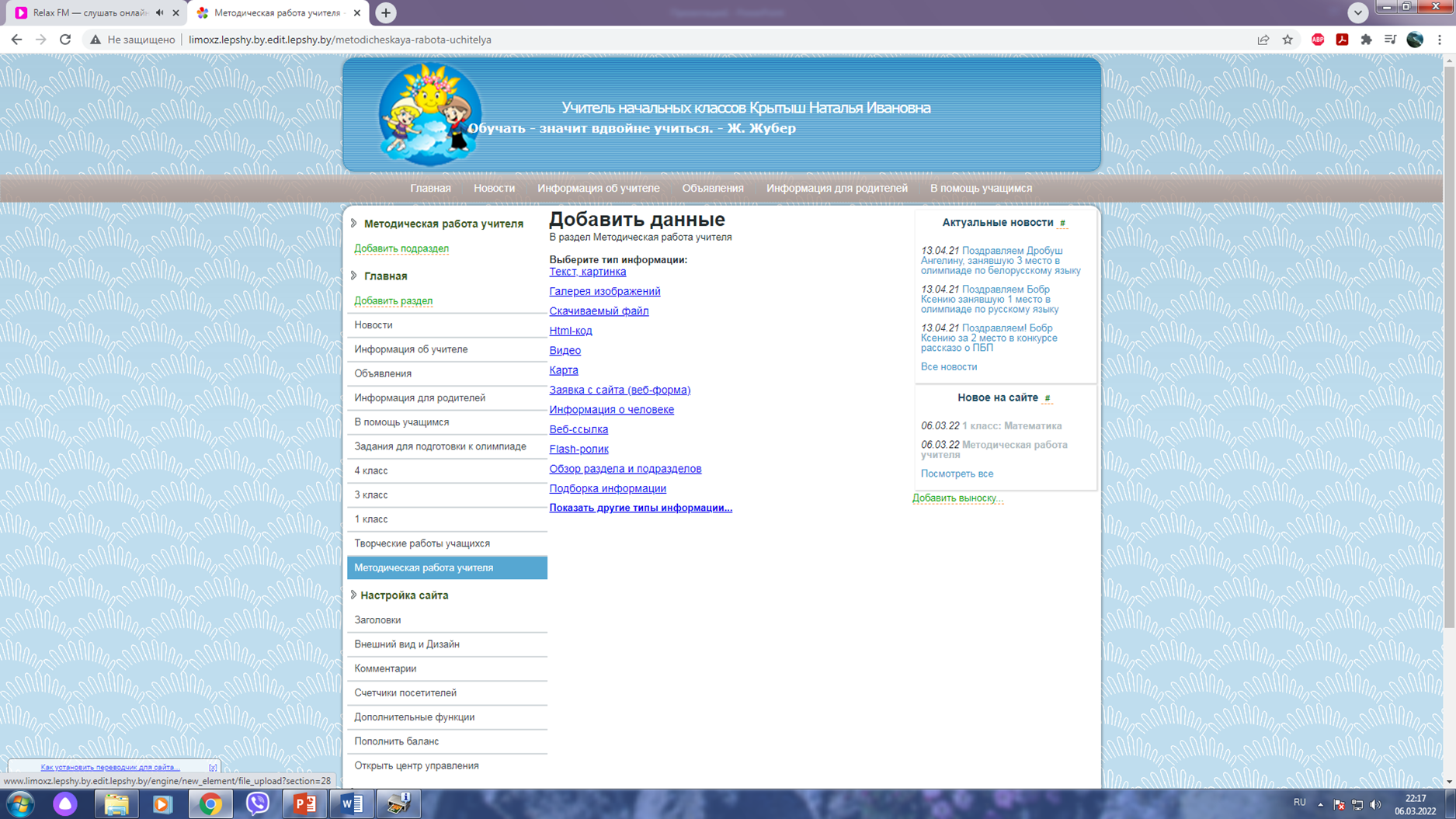 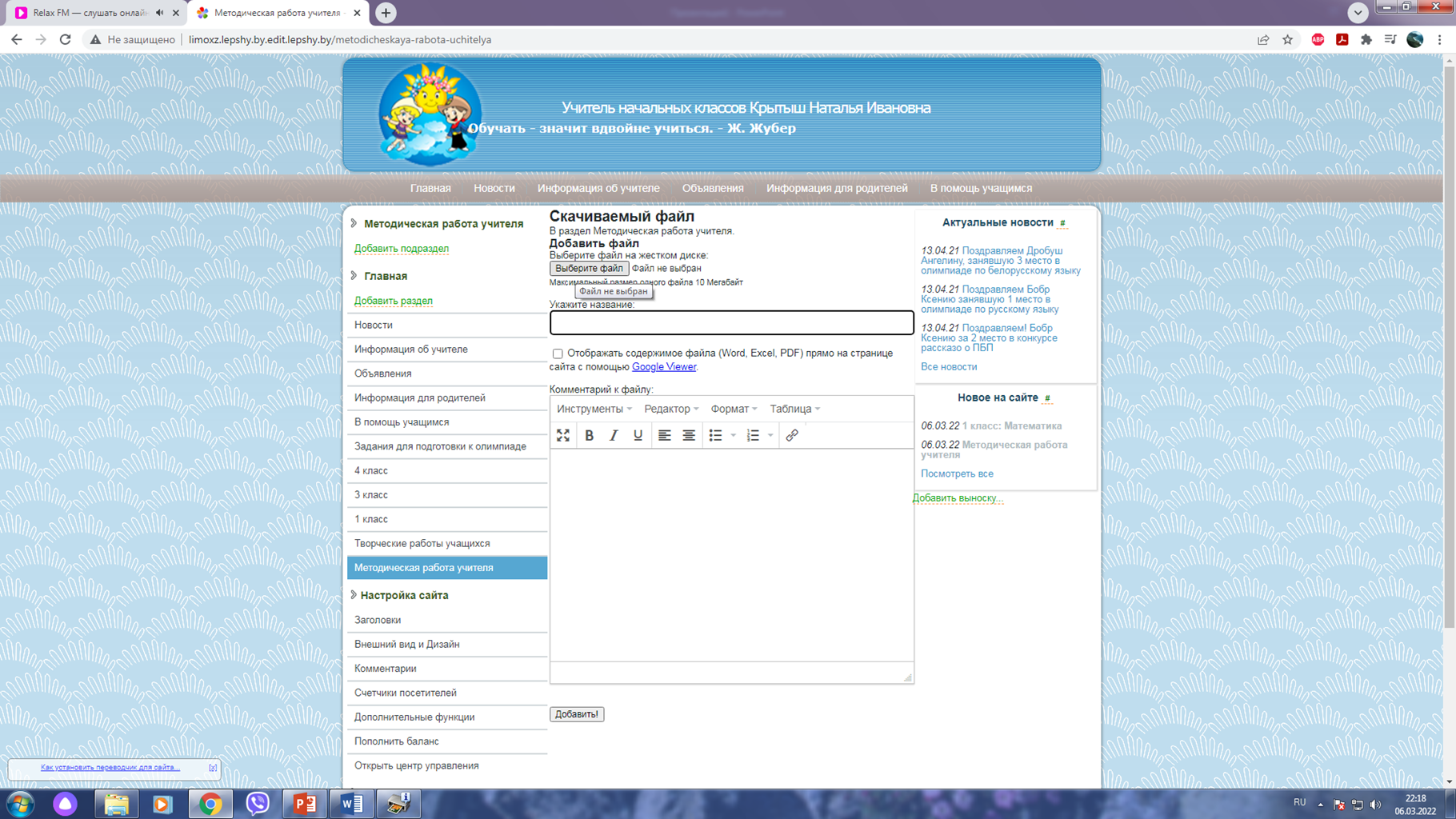 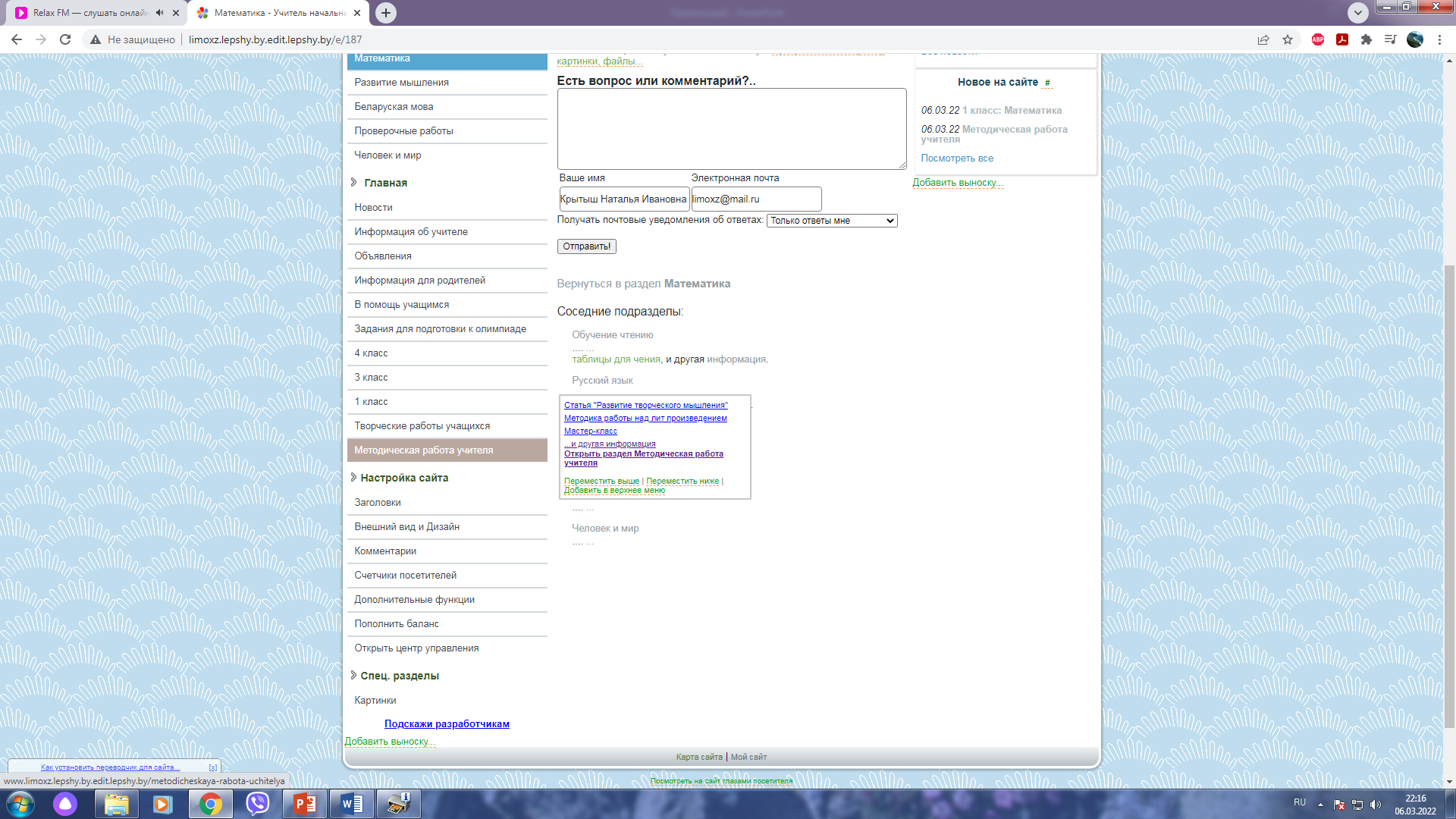 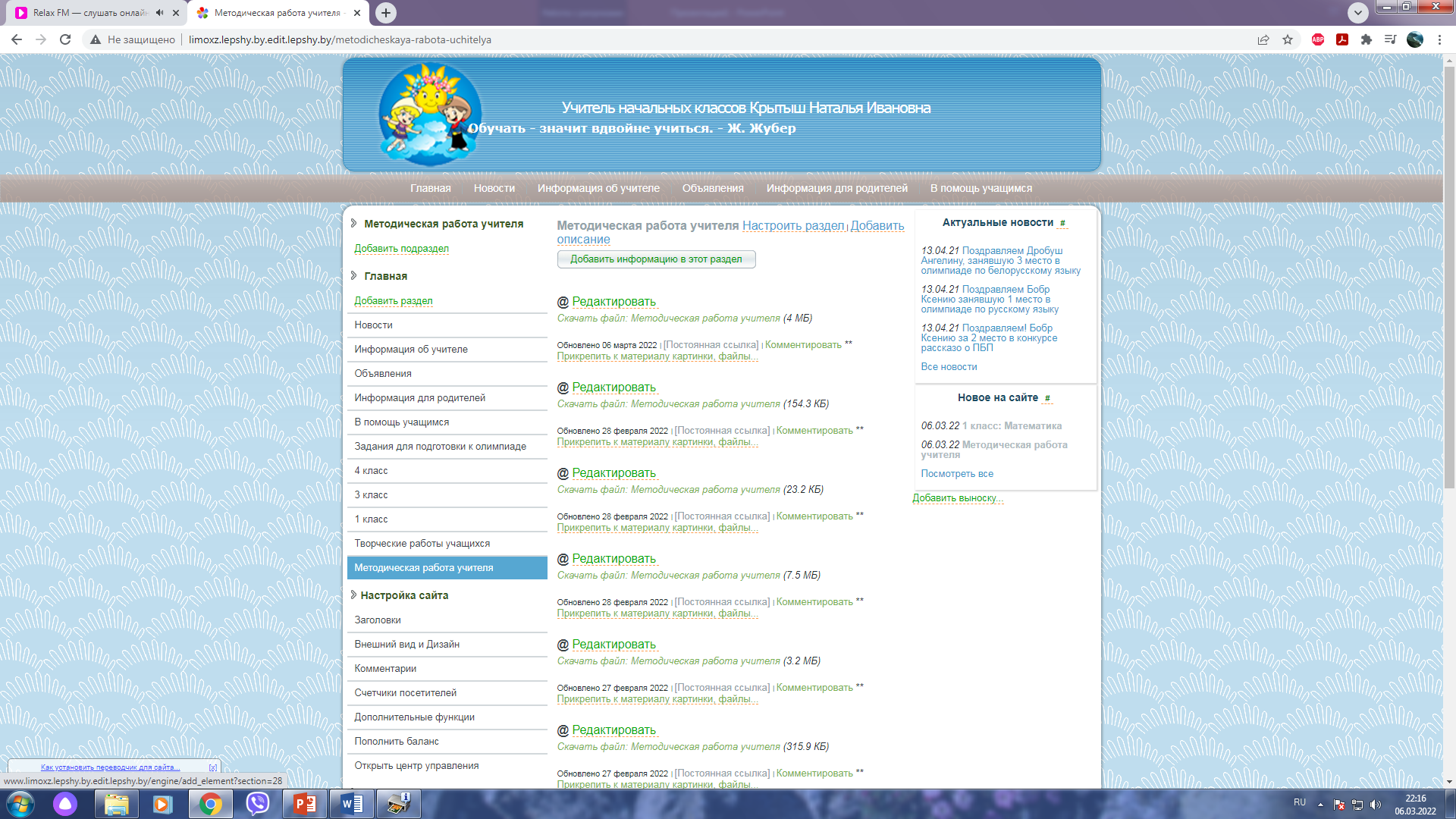 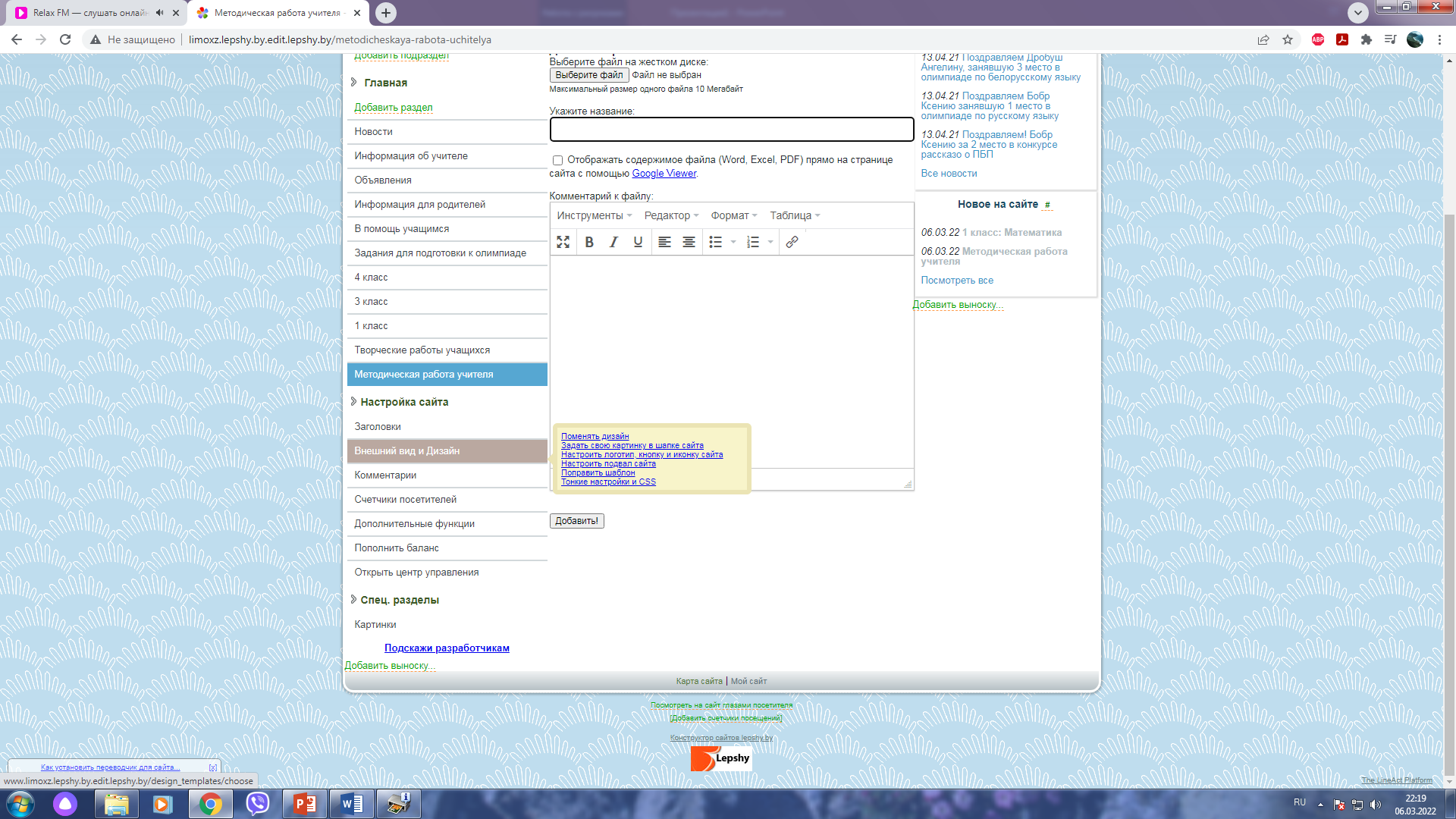 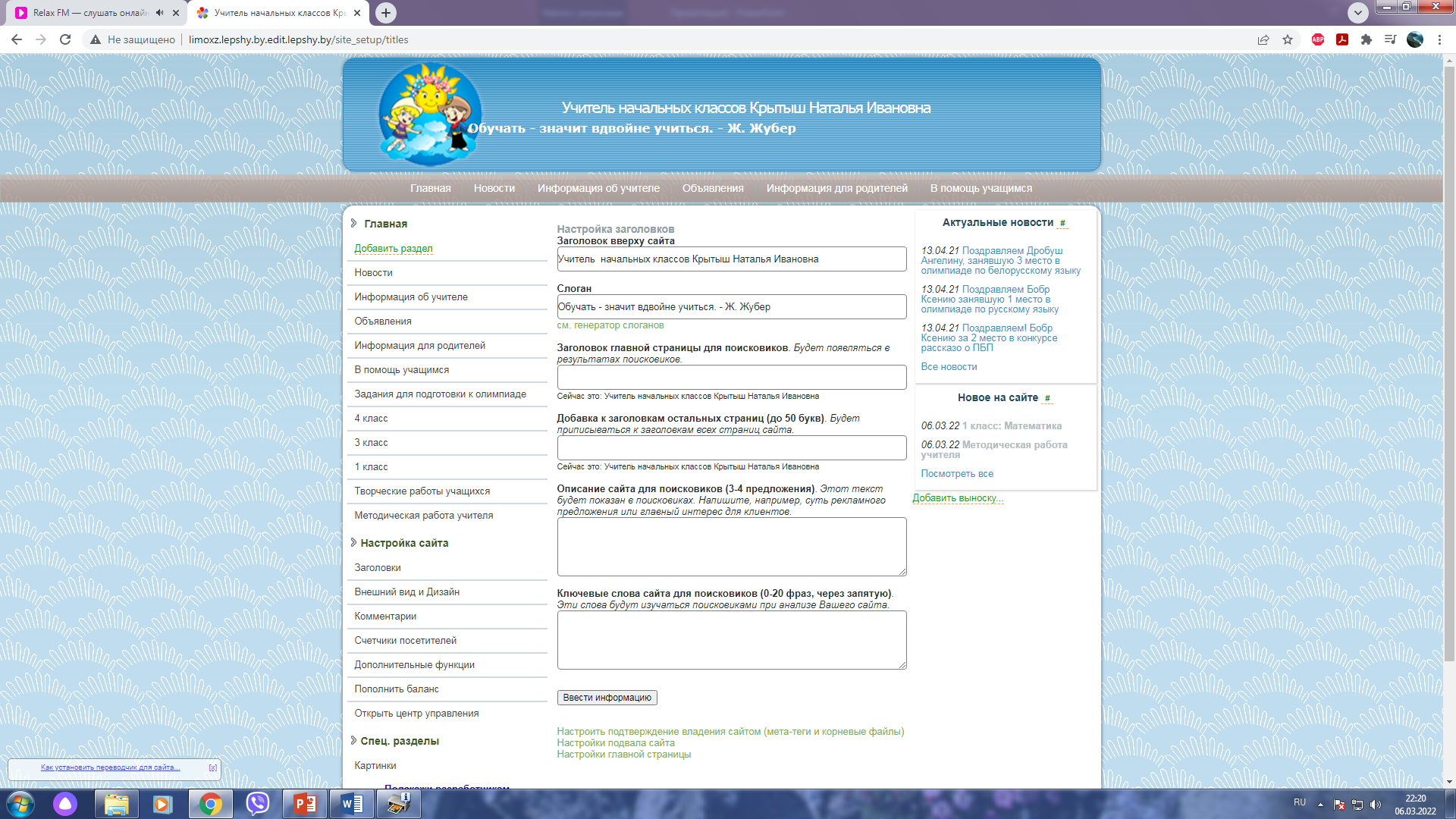 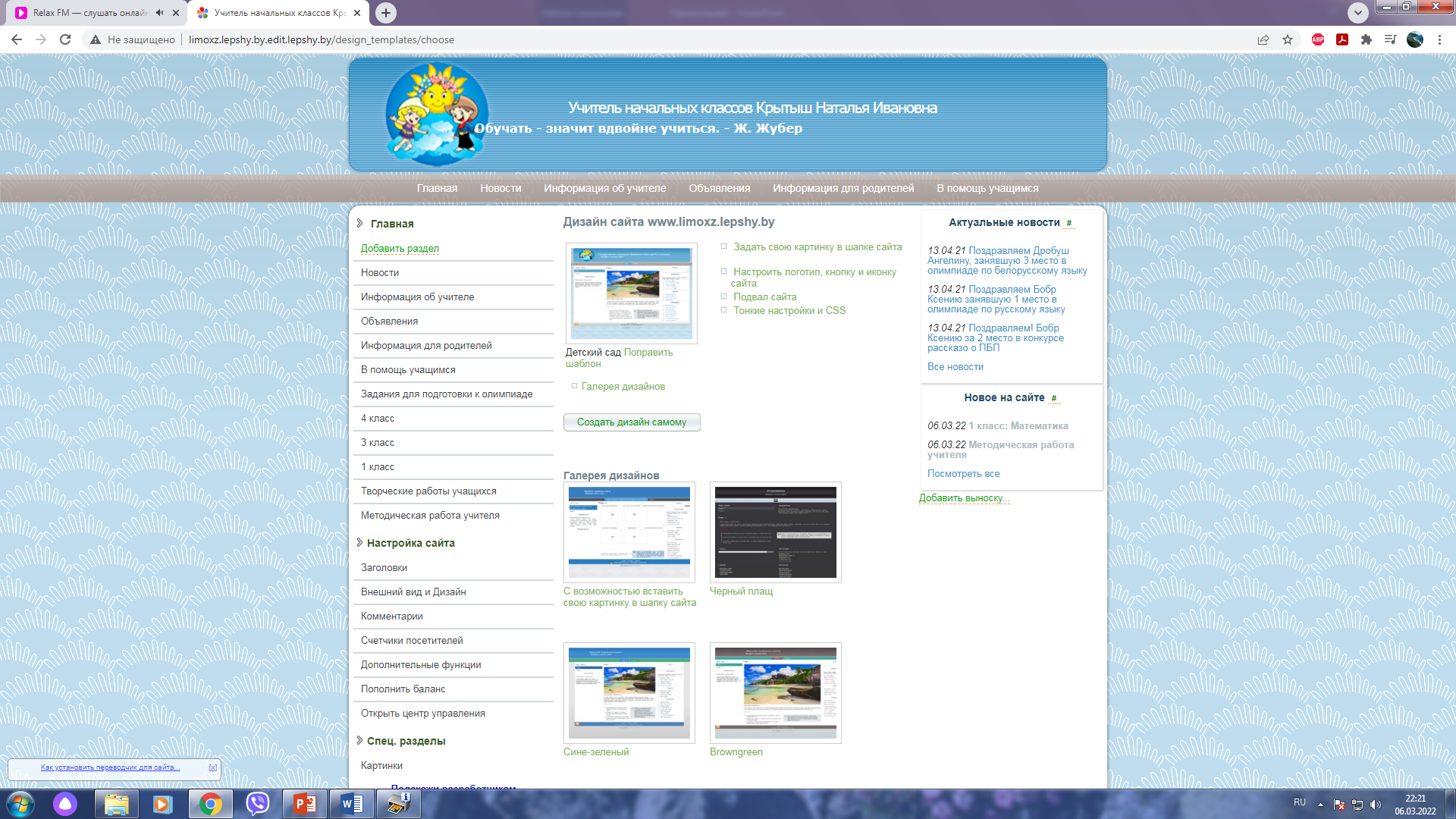 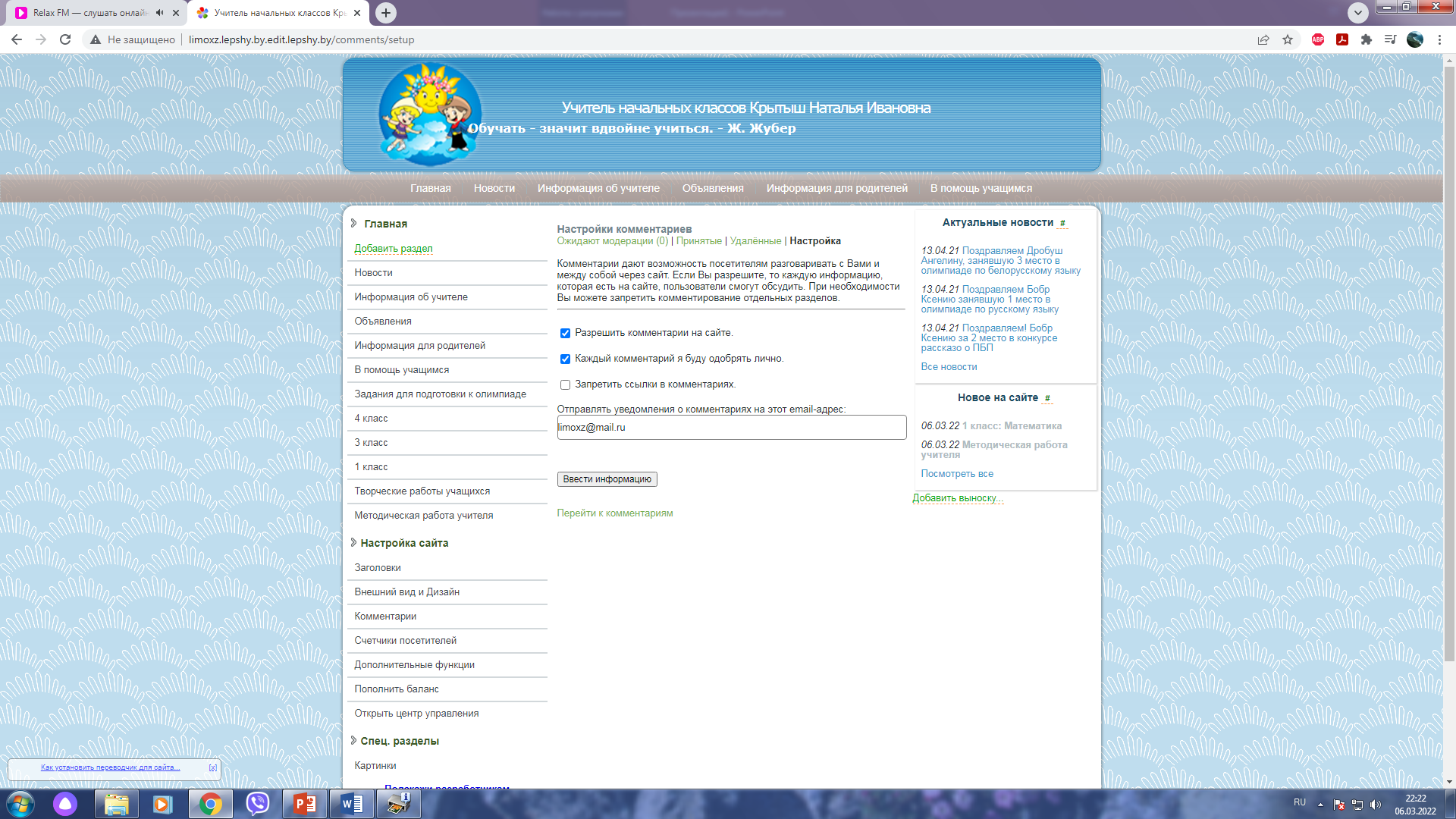 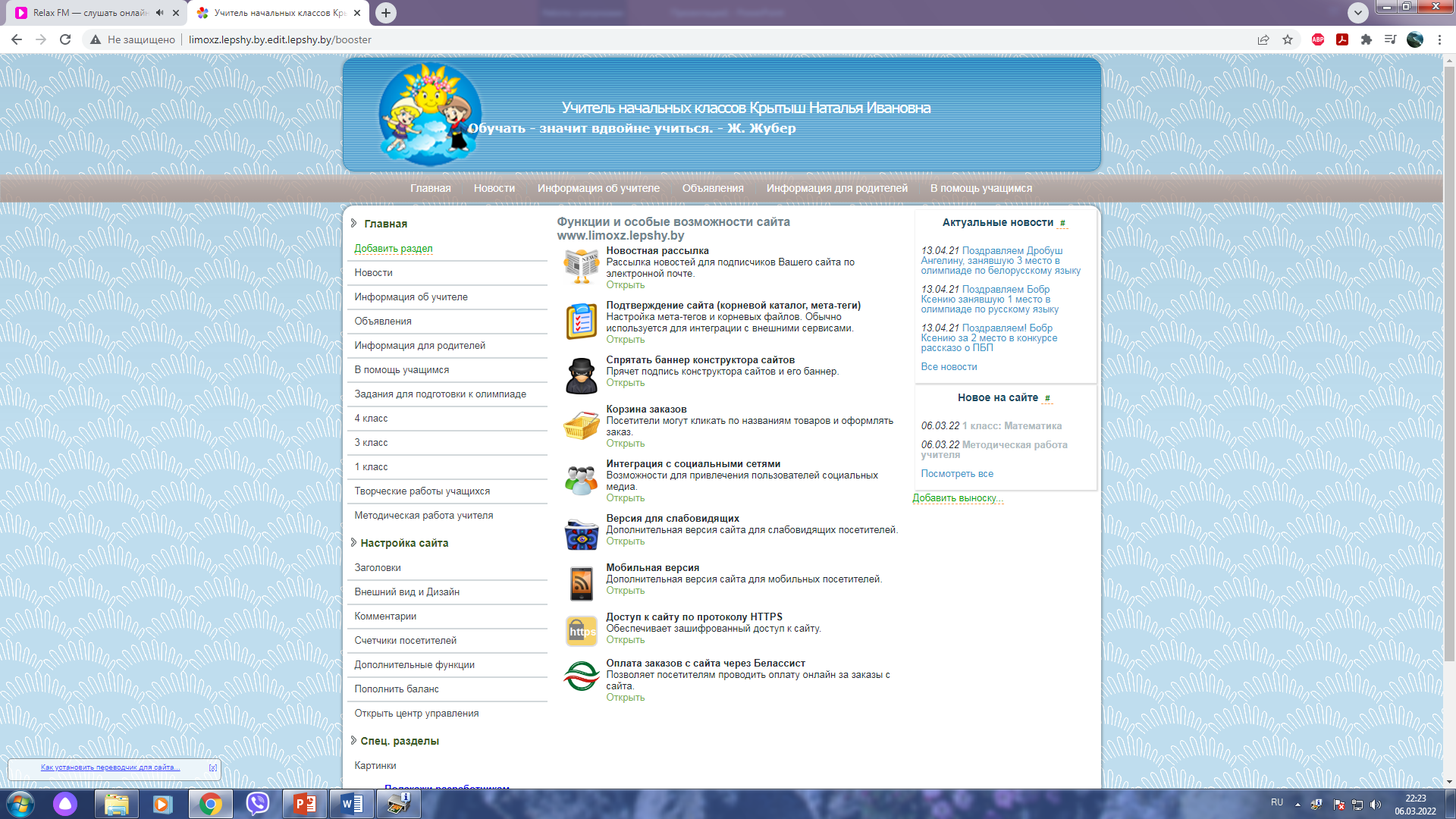 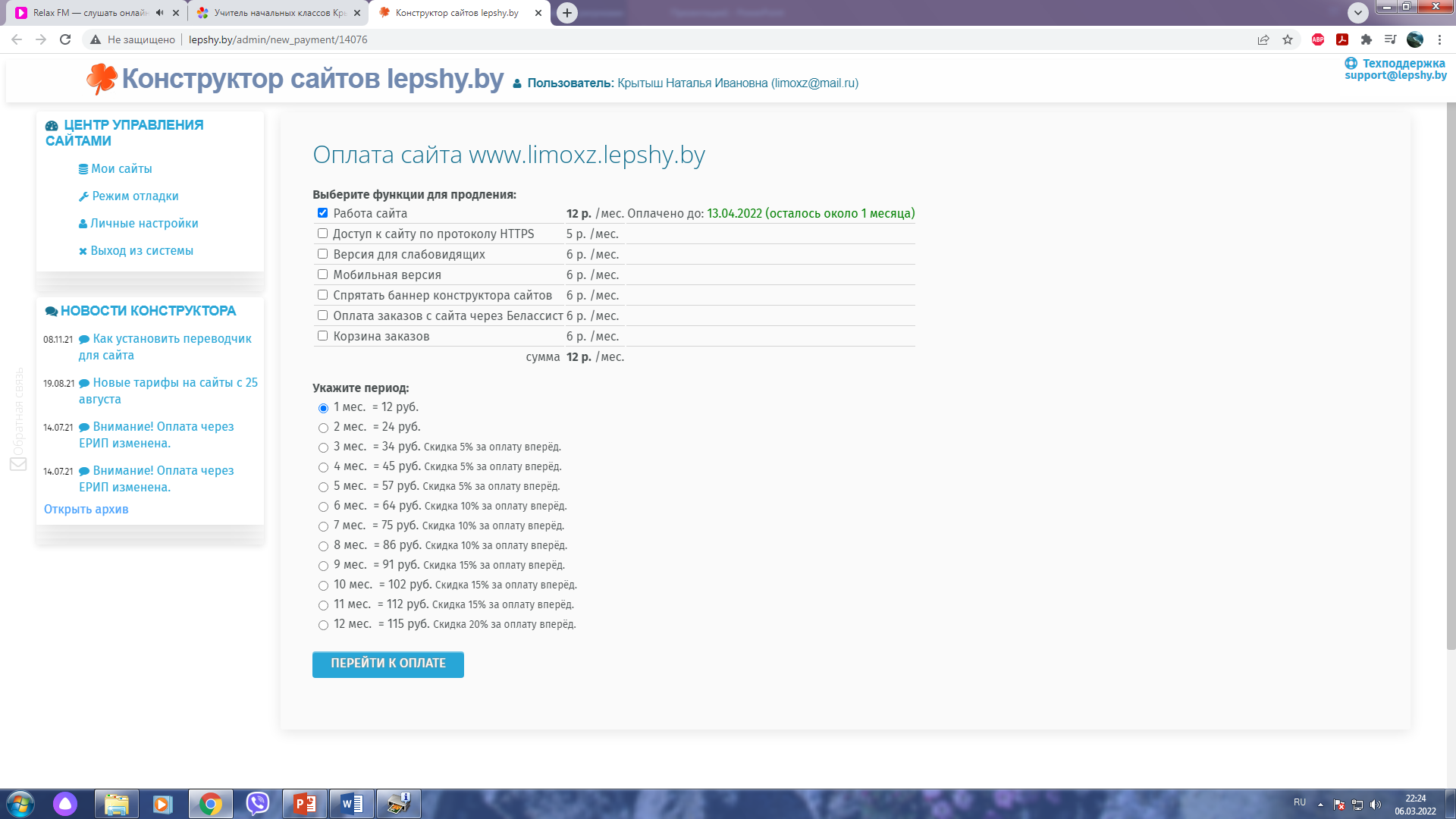 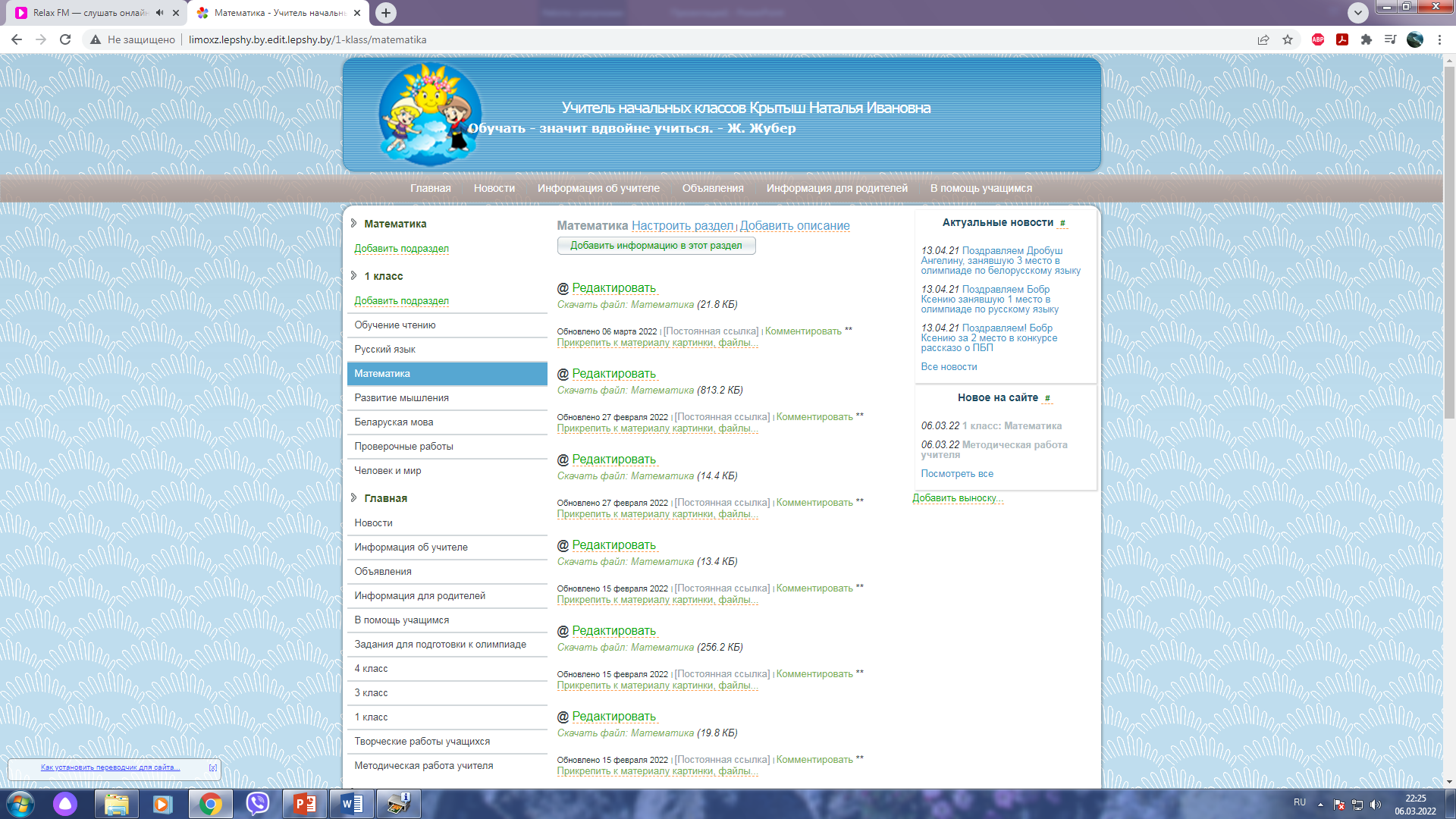 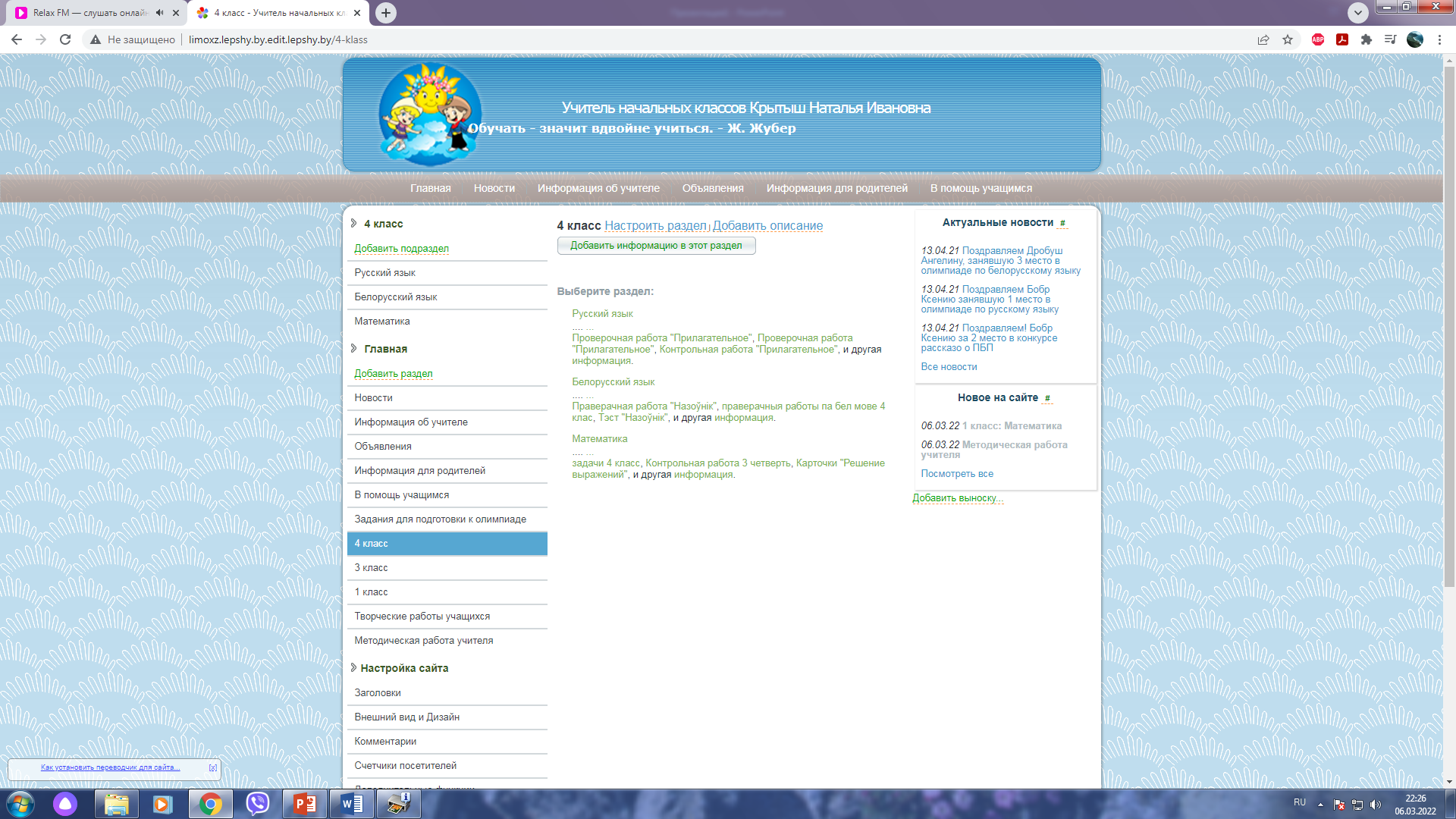 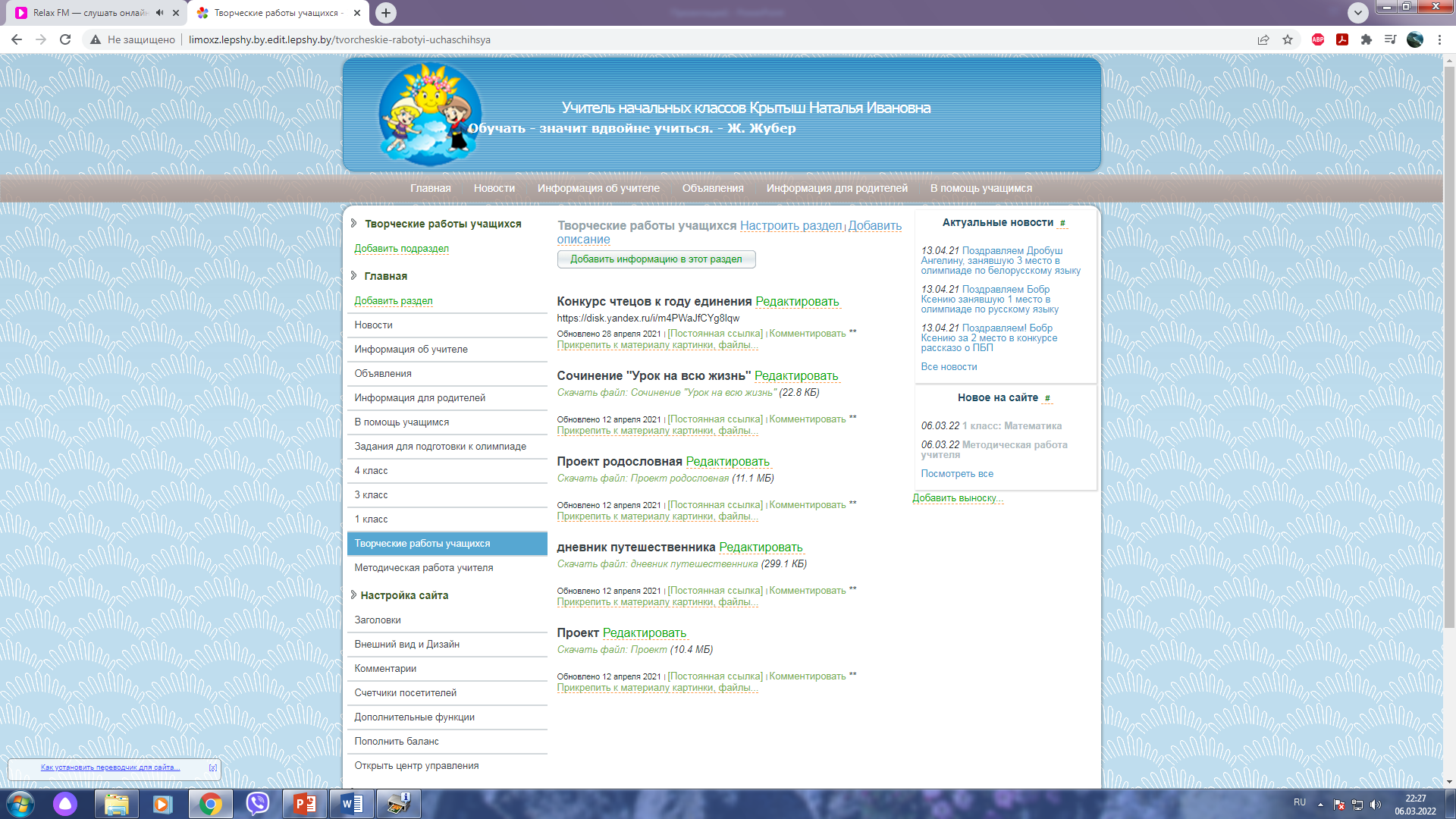 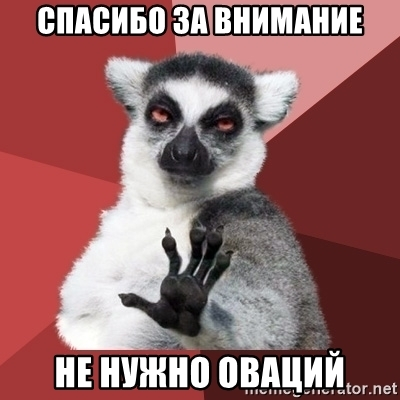